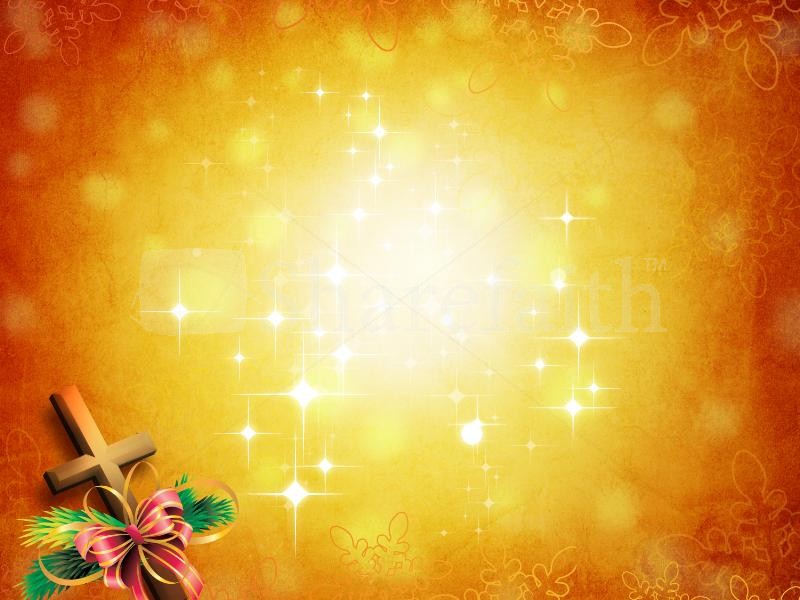 圣诞快乐!
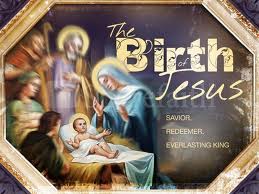 Merry Christmas !
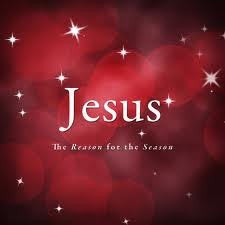 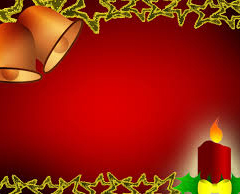 普世歡騰
 Joy to the World
天使在高天歌唱Angels We Have Heard on High
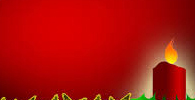 荣耀 荣耀 荣耀归于真神
Gloria, in excelsis Deo!Gloria, in excelsis Deo!
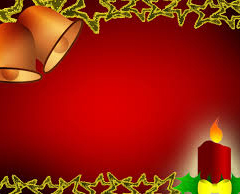 荣耀
Gloria
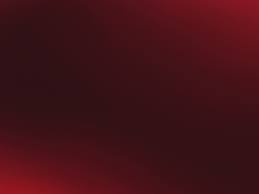 普世欢腾，救主下降！Joy to the World , the Lord is come!大地接她君王Let earth receive her King惟愿众心, 预备地方
Let every heart prepare Him room
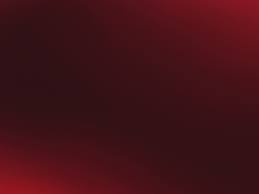 诸天万物歌唱 (x2)And Heaven, and Heaven, and nature sing
诸天，诸天万物歌唱 
Let Heaven, let Heaven and nature sing
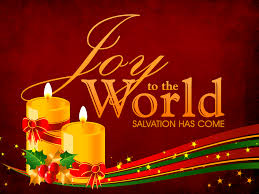 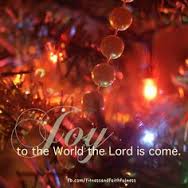 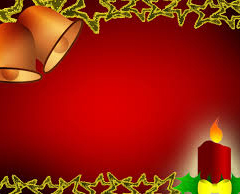 荣耀
Gloria
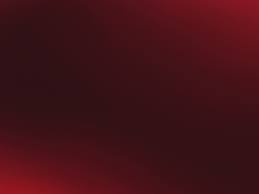 普世欢腾，主治万方！Joy to the World, the Savior reigns!
民众首当歌唱Let men their songs employ
沃野洪涛，山石平原 While fields and floods, rocks, hills and plains
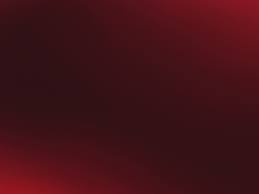 响应歌声嘹亮 (x2)Repeat the sounding joy (x2)
响应, 响应歌声嘹亮 Repeat, repeat, the sounding joy
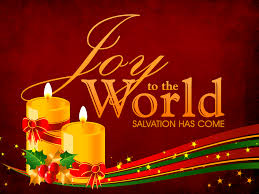 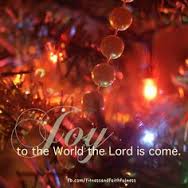 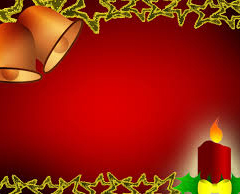 荣耀
Gloria
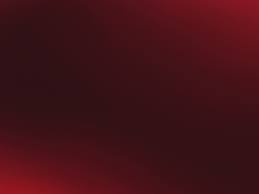 主借真理， 恩治万方！He rules the World with truth and grace,
要使万邦证明And makes the nations prove
我主公义，无限荣光 The glories of  His righteousness
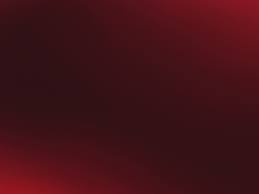 主爱奇妙莫名(x2)And wonders of His love (x2)
主爱,主爱奇妙莫名
And wonders, wonders of His love
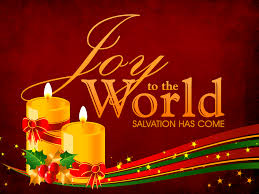 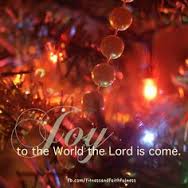 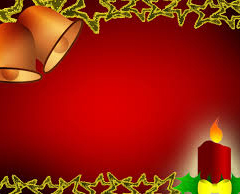 荣耀
Gloria
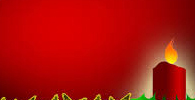 天使在高天歌唱 甜美声音在人间高山群岭齐响应喜乐佳音响不停
.
Angels we have heard on high
Sweetly singing o’er the plains
And the mountains in reply
Echoing their joyous strains
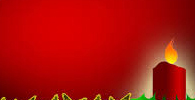 荣耀 荣耀 荣耀归于真神 荣耀 荣耀荣耀归于至高神
Gloria, in excelsis Deo!Gloria, in excelsis Deo!
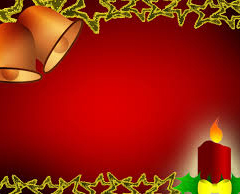 荣耀
Gloria
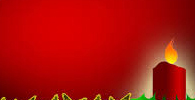 请来到伯利恒城圣子耶稣已降生谦卑屈膝来敬拜耶稣基督新生王
.
Come to Bethlehem and See Him whose birth the angels sing
Come adore on bended knee
Christ the Lord the newborn king
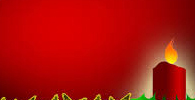 荣耀 荣耀 荣耀归于真神 荣耀 荣耀荣耀归于至高神
Gloria, in excelsis Deo!Gloria, in excelsis Deo!
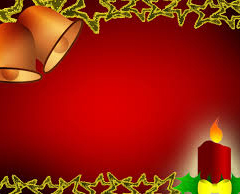 荣耀
Gloria